storyboard
(viz. dok.)
ke VT_ave
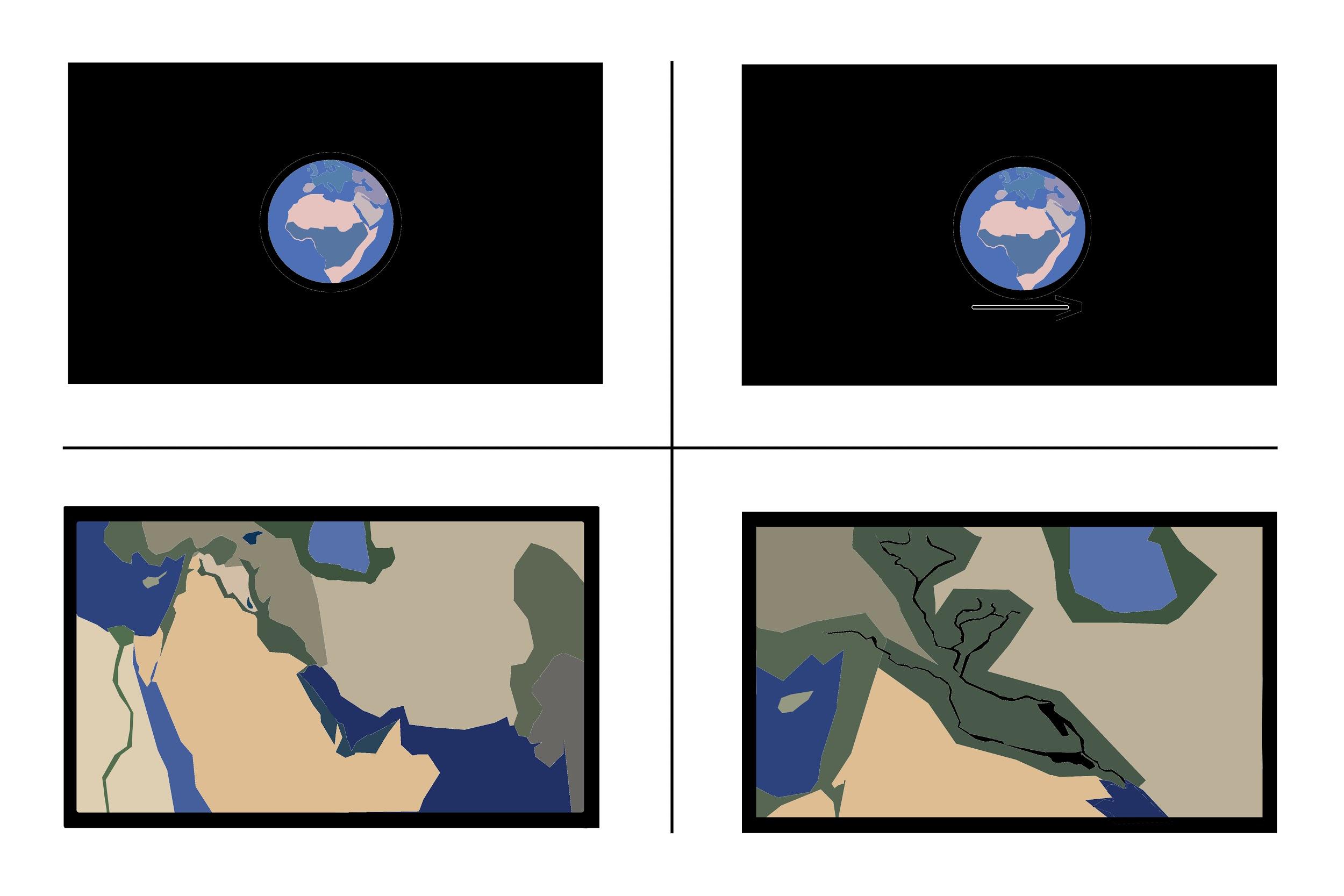 Země se otáčí kolem své osy. Zoom in záběr zavede diváka do prostoru Středního Východu a dále se kamera přibližuje k řekám Eufrat a Tigris, kde se mýtus odehrává.
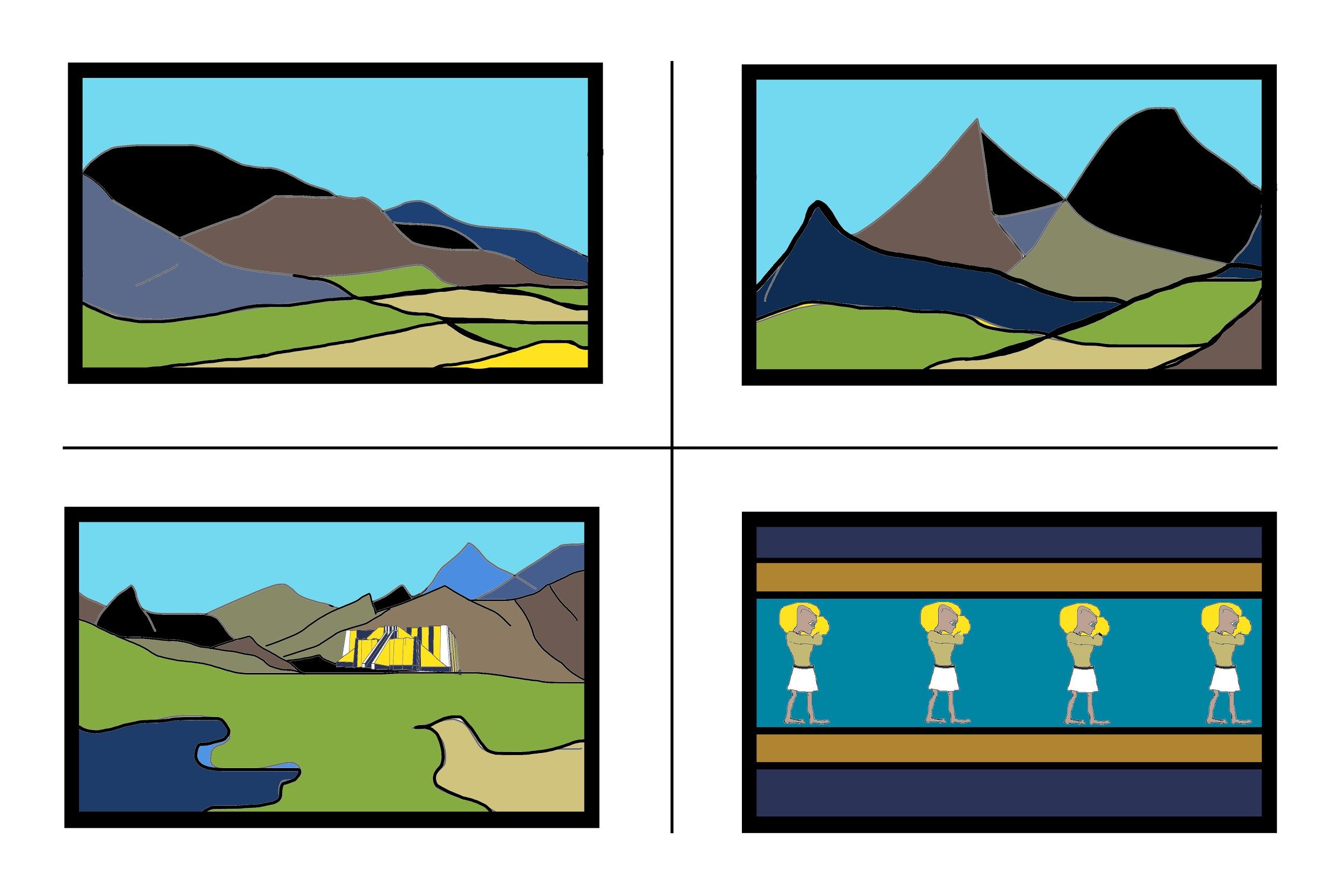 Další záběr (“dolly”) představí krajinu. Ukáže hory, louky, pole, řeku, které přinášejí jejím obyvatelům živobytí. Záběr představí zikkurat a na typické Mezopotámské fresce divákovi naznačuje styl života některých obyvatelů a zároveň  problém, o který v příběhu půjde.
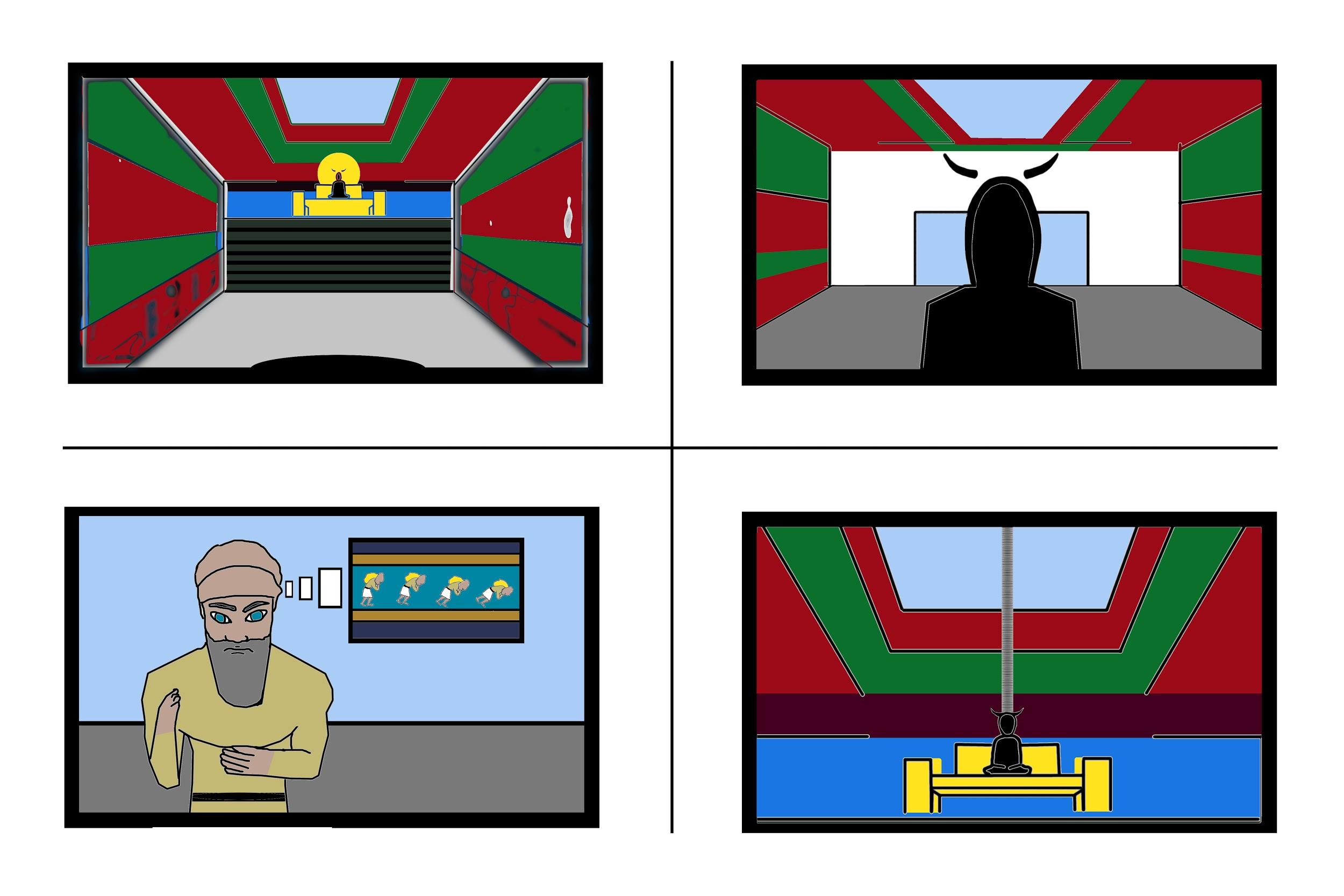 Jeden z nižších bohů přijde žádat vyššího boha o pomocníky. Reprezentant vyššího božstva sedící na trůnu ze zlaza vyšle signál nadřízené rozhodující radě. Zdi budou pomalovány typickými freskami.
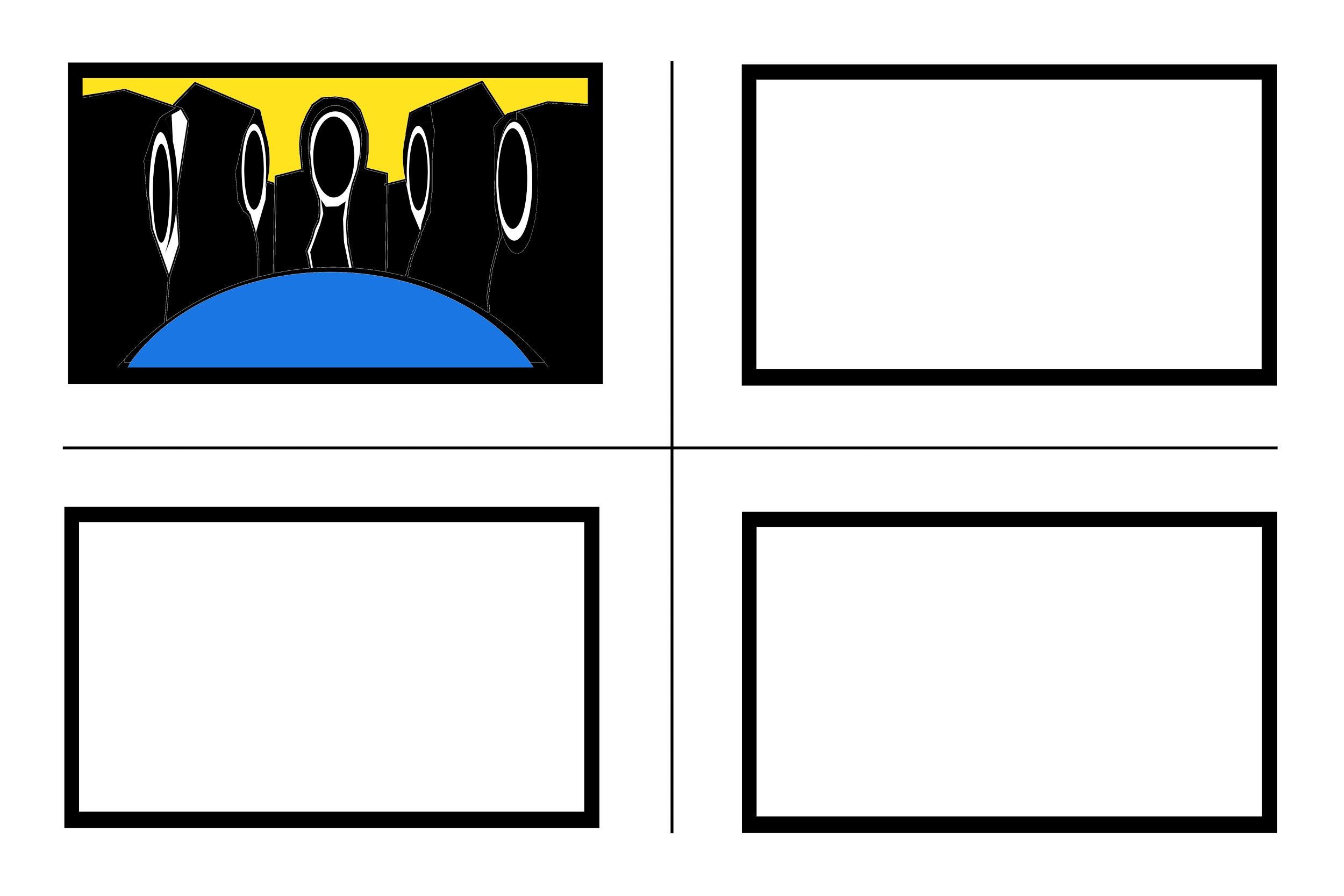 Vyšší rada si vyslechne požadavek. Souhlasně kývne.
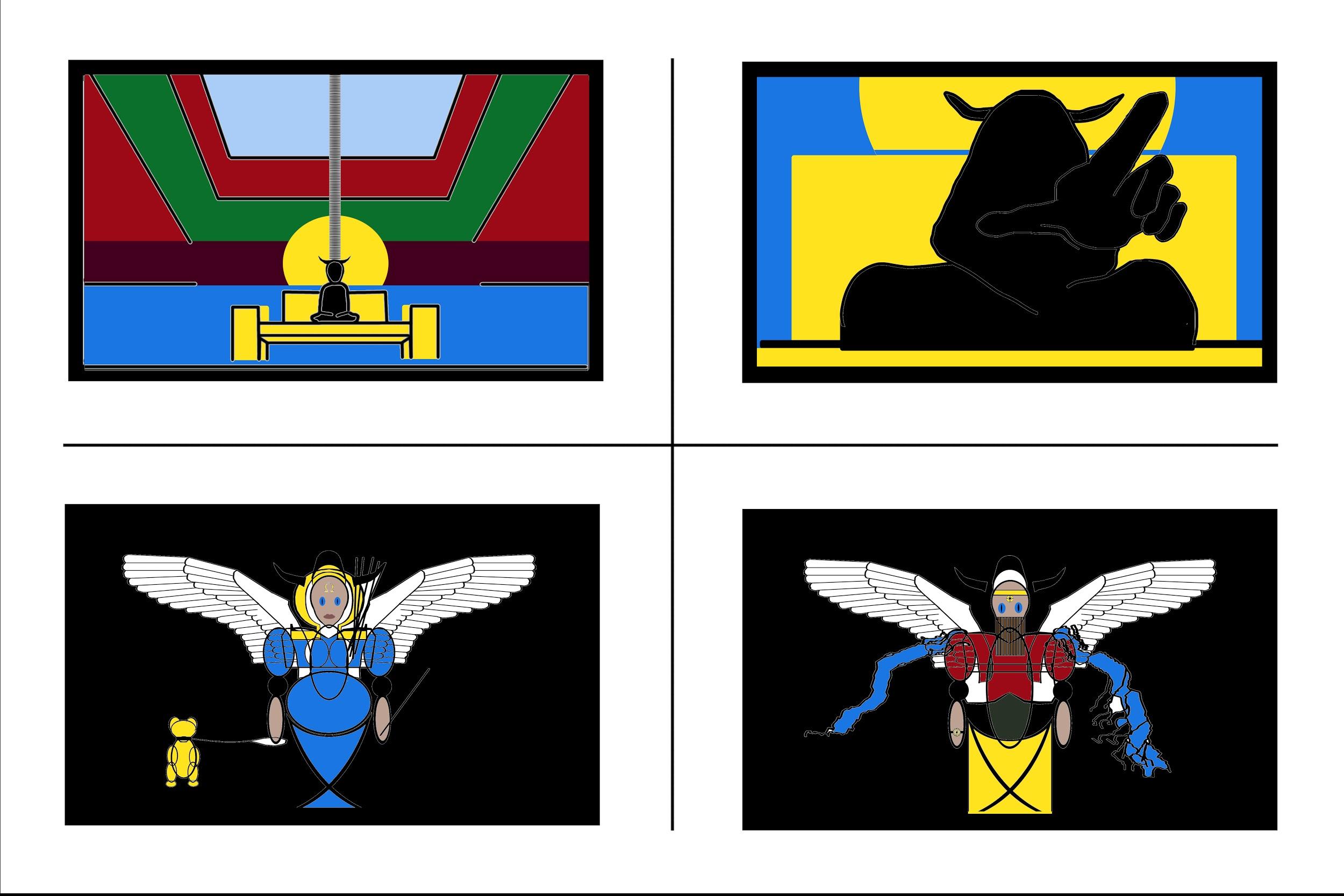 Do chrámu, kde sedí reprezentant vyšších bohů, přijme signál od vyšší rady. Ukáže prstem, aby divák pochopil, že mu přišel rozkaz a že někoho pověřuje tímto úkolem. Příběh představuje Ninhu a Enkiho, bohy plodnosti.
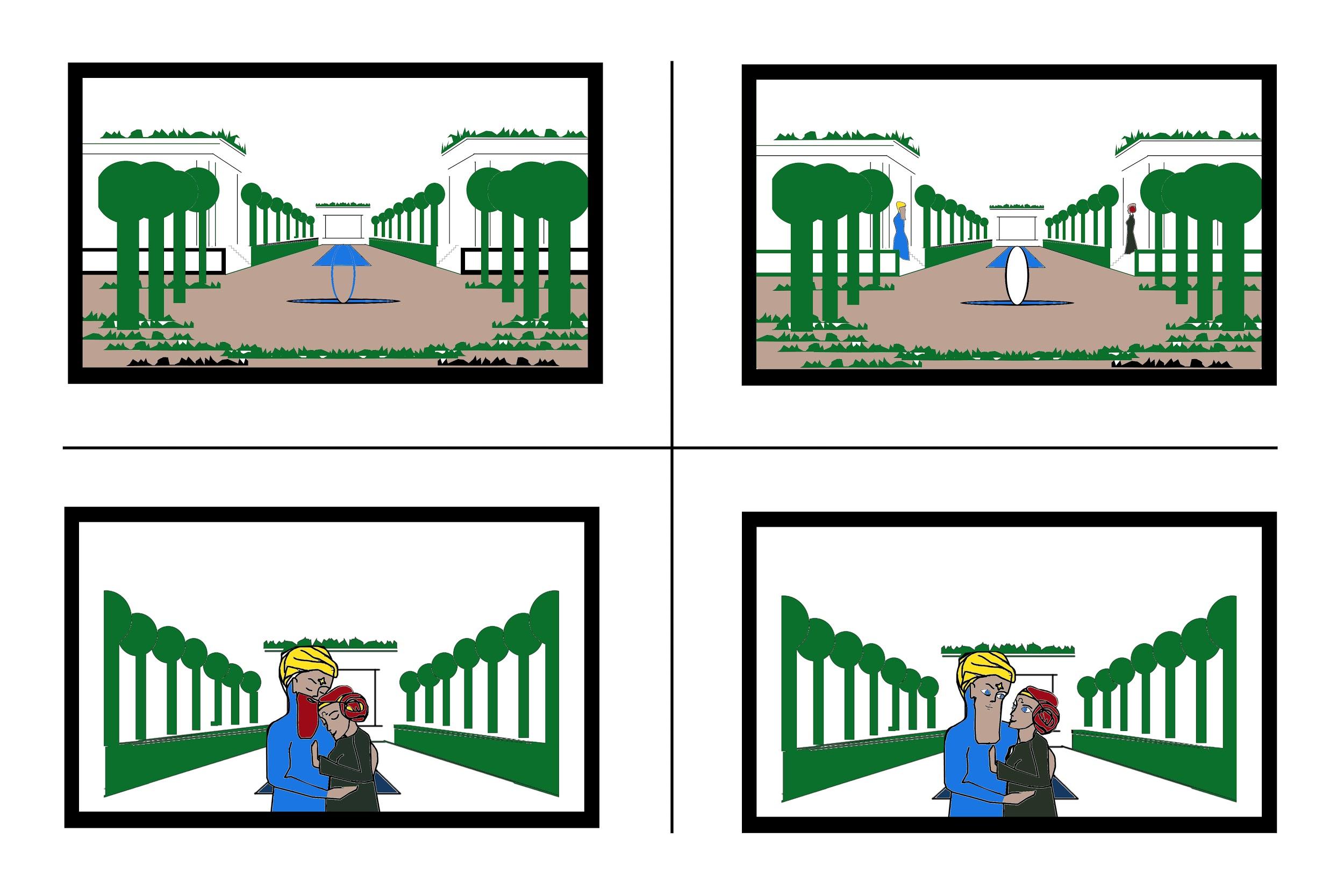 Objeví se něco ve smyslu rajské zahrady. Z postranních paláců vychází bohové a sejdou se ve středu za kašnou. Zahrada je plná tamních rostlin. Budou se jemně pohybovat ve větru. Aby byl jasný jejich vztah obejmou se, determinovaně na sebe pohlédnou.
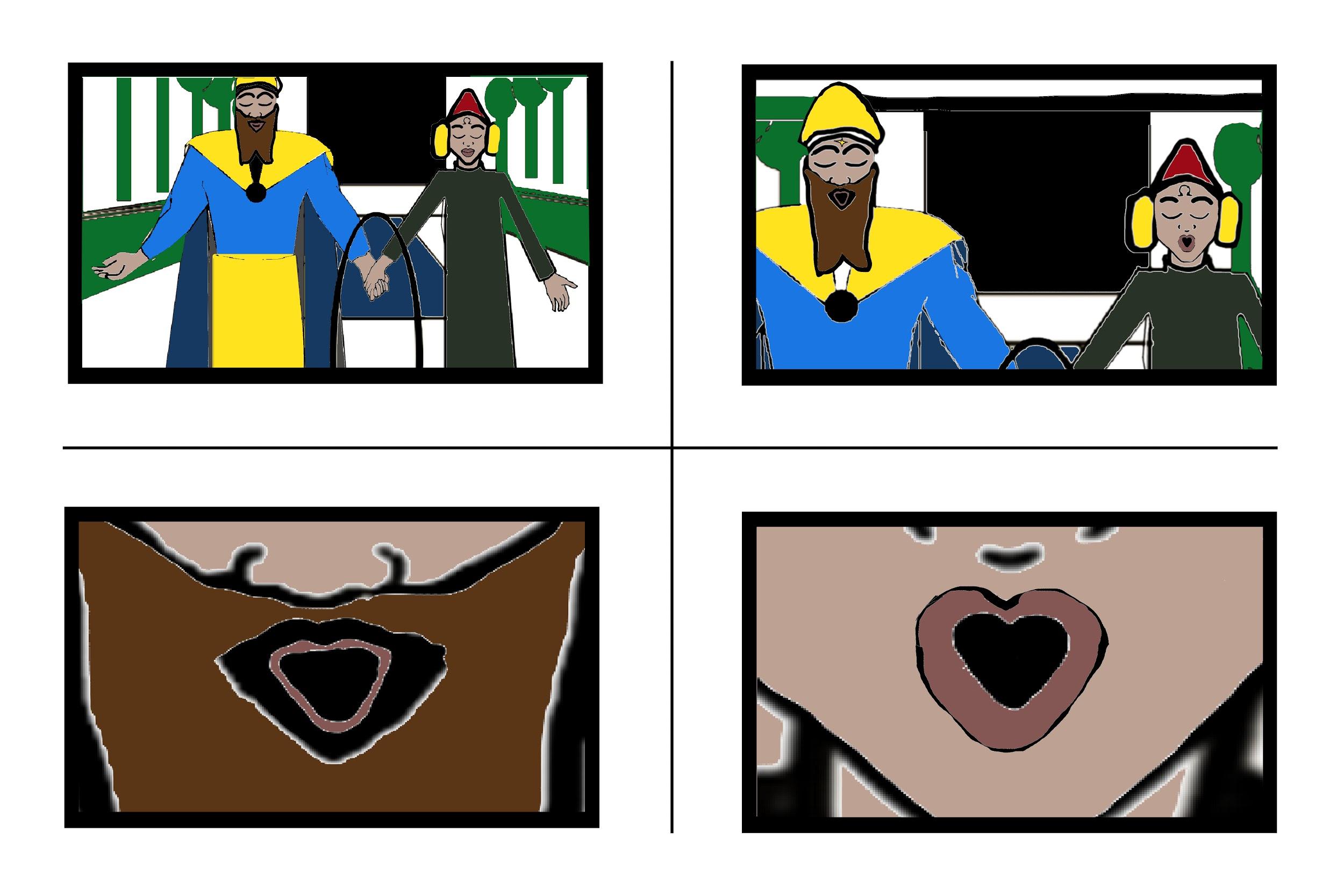 Usilovně začnou zpívat specifickou mantru. (´ohm´ například) Z kašny bude tryskat pramínek vody.
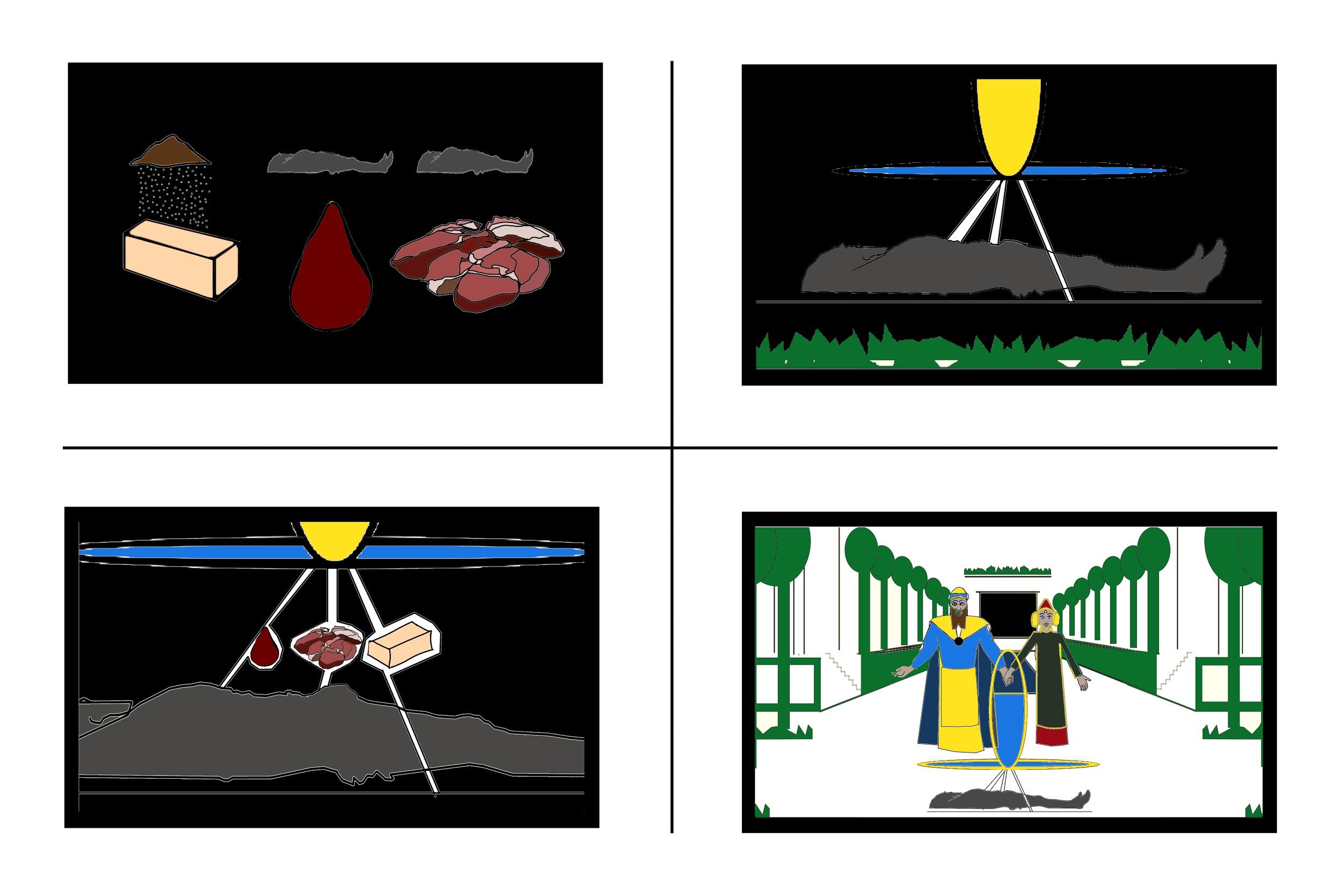 Záběr vysvětluje, že k vytvoření člověka je třeba použít, krev, maso z boha a hlínu ze země. Mrtvý bůh ještě bude mít křídla, nebo bílý nápis mrtvý bůh.
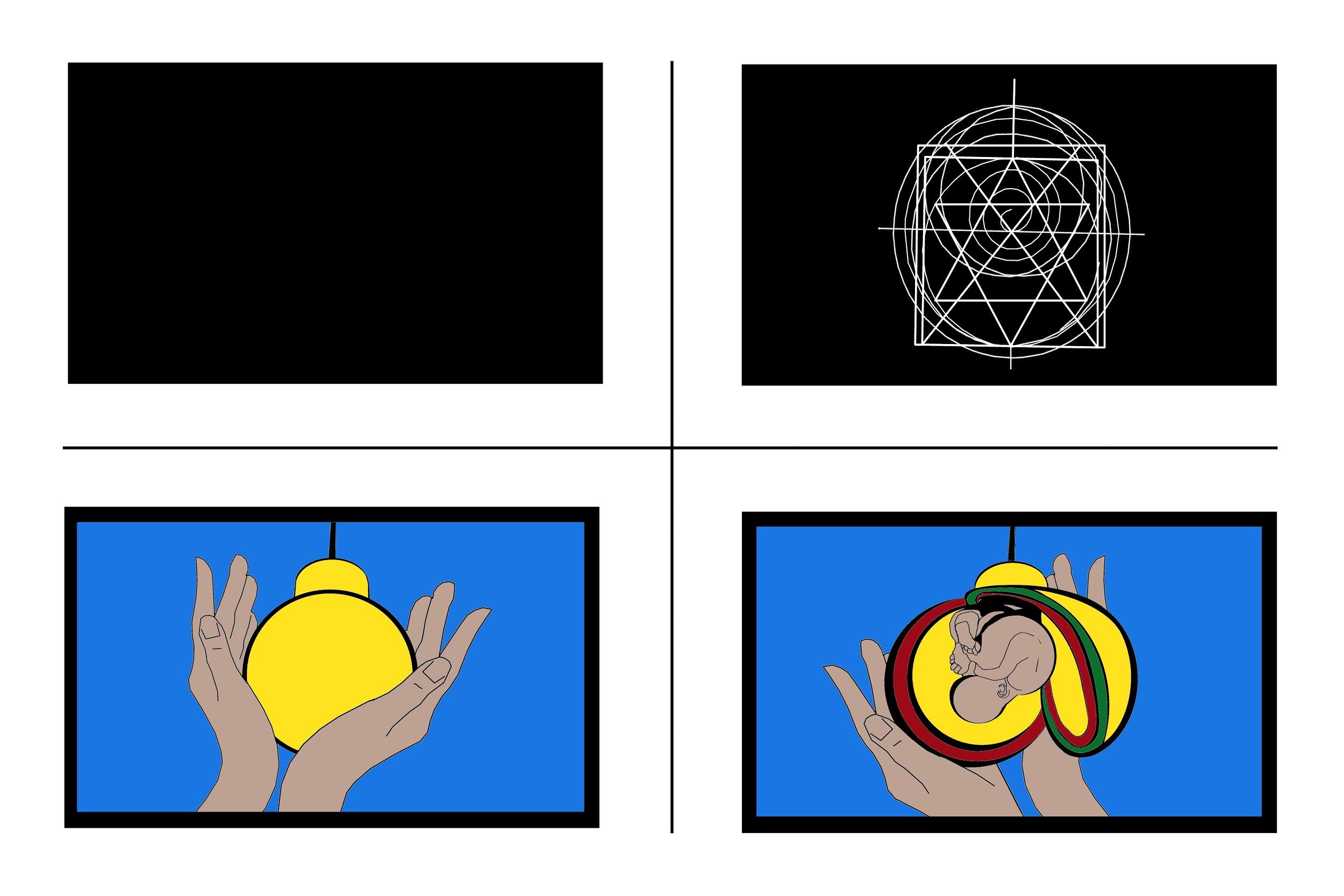 Proces ohm přivádí diváka do prostorů imaginace v temnotě. Když zavře oči za zpěvů mantry. Kašna, do které proudí krev, maso a hlína obroste zlatými pupeny, kde rostou embrya člověka. Vytvoří sedm žen a sedm mužů.
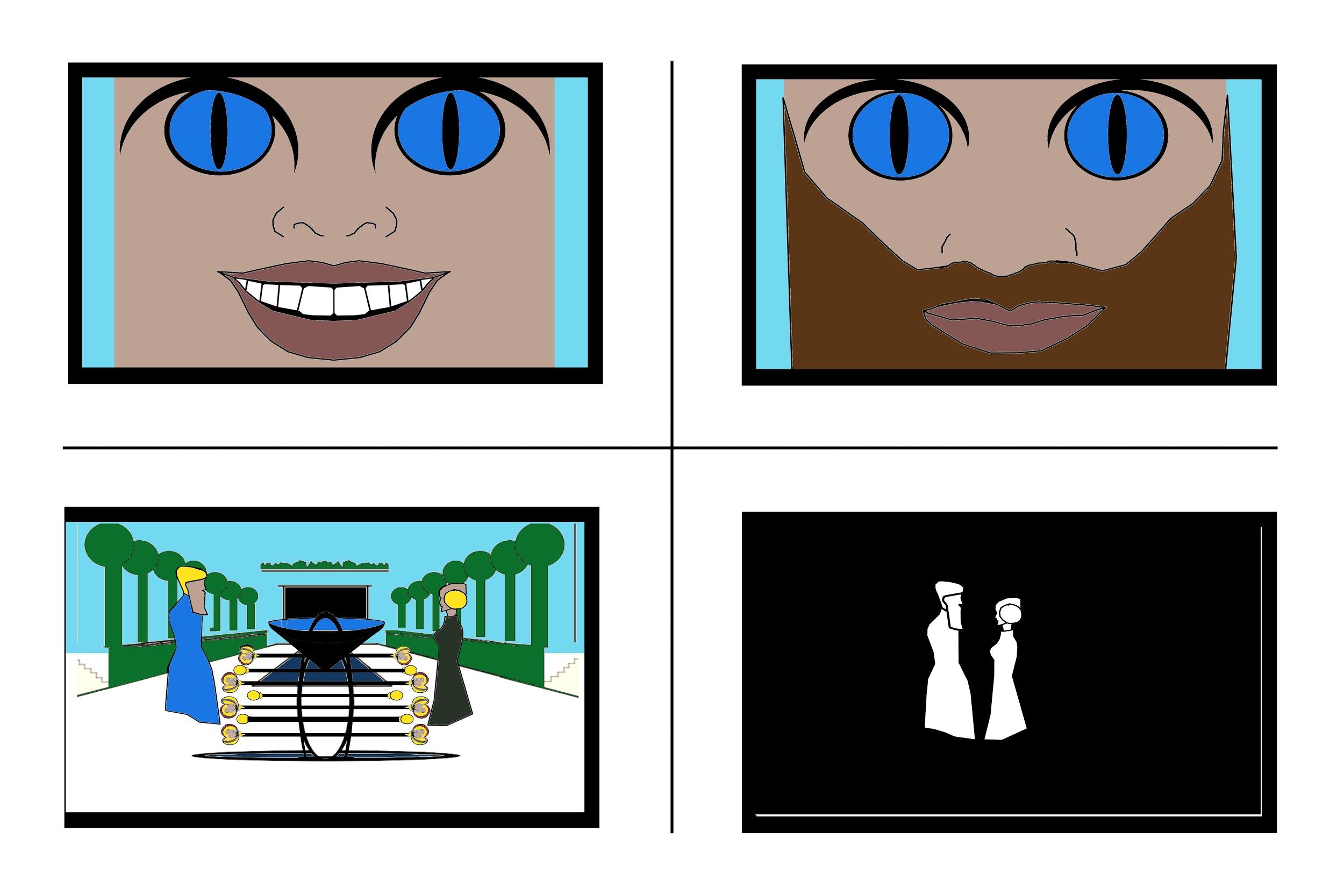 Ve chvíli, kdy se jeden z pupenů rozevře a ukáže vně spící nadechující se miminko, se na jejich tvářích objeví veliká radost. Záběr na kašnu s několika rozevřenými pupeny divákovi připomíná, že jsou stále v zahradě, Následuje gesto satisfakce bohů. Odcházejí k dalším vesmírným aktivitám.
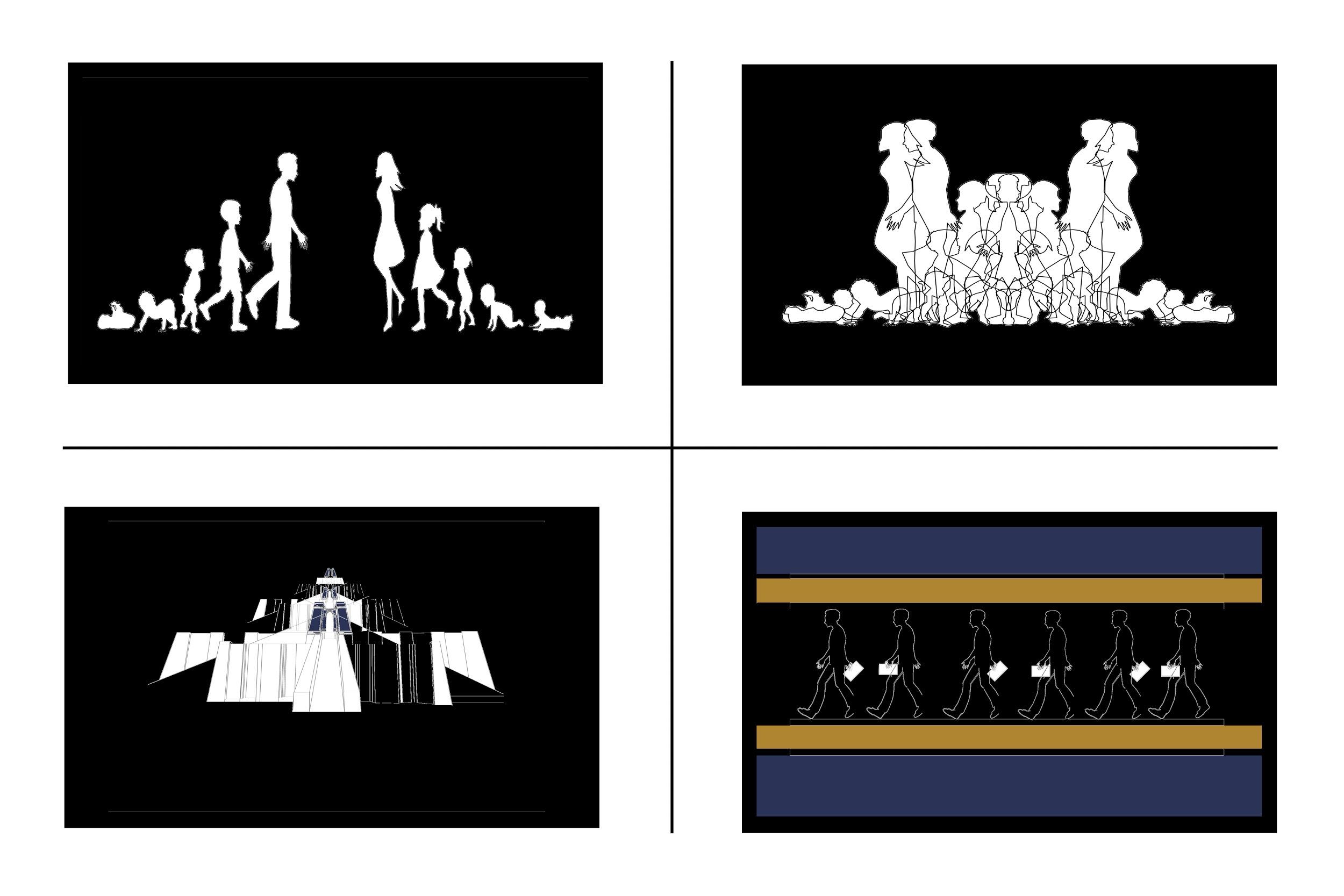 Lidstvo se množí. Lidstvo se množí hodně. Vybuduje vyšší zikkurat jako architektonického představitele struktury své kultury. Na fresce místo těžařů zlata pochodují muži v oblecích (s taškou nebo tablety).
Příště uvidíte
Přemnožení lidstva jedné civilizace, které vedlo k jeho záhubě.